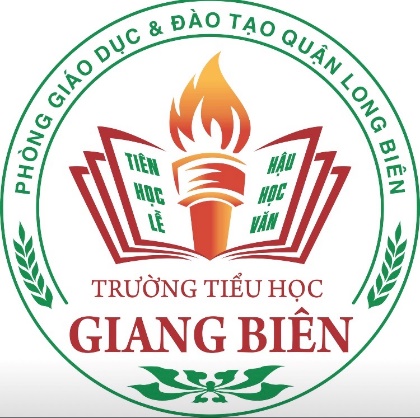 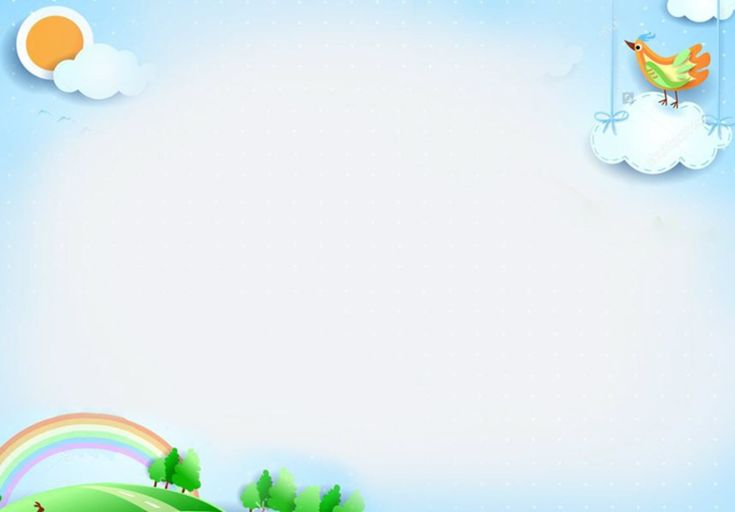 TRƯỜNG TIỂU HỌC GIANG BIÊN
NHIỆT LIỆT CHÀO MỪNG CÁC EM
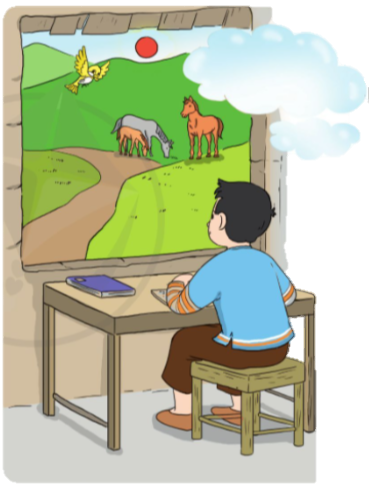 Môn Tiếng Việt lớp 3
BÀI 2: BÊN Ô CỬA ĐÁ (T1,2)
Giáo viên thực hiện: Nguyễn Thị Hương
Lớp 3A1
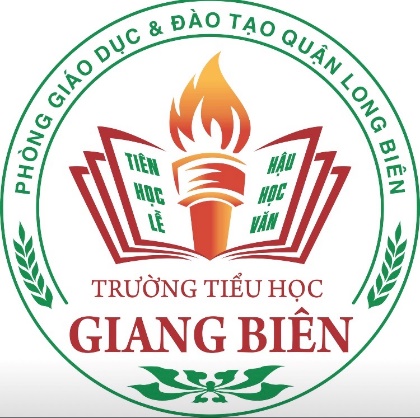 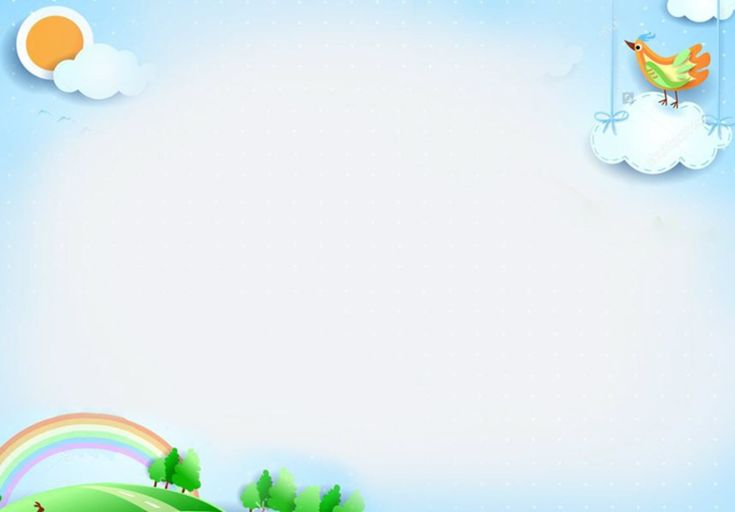 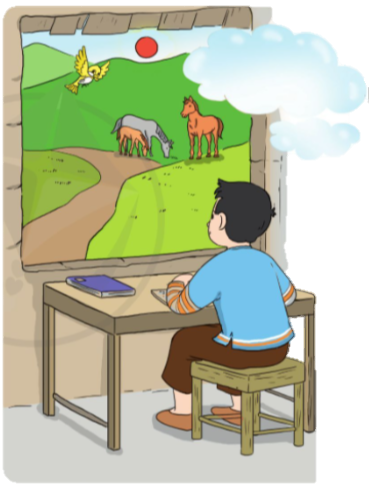 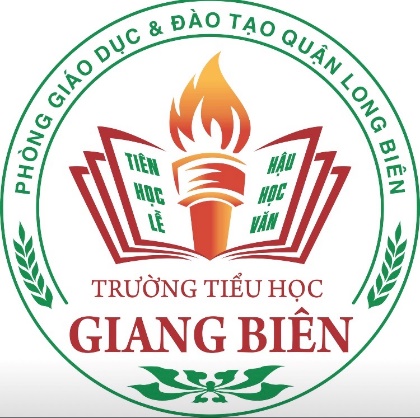 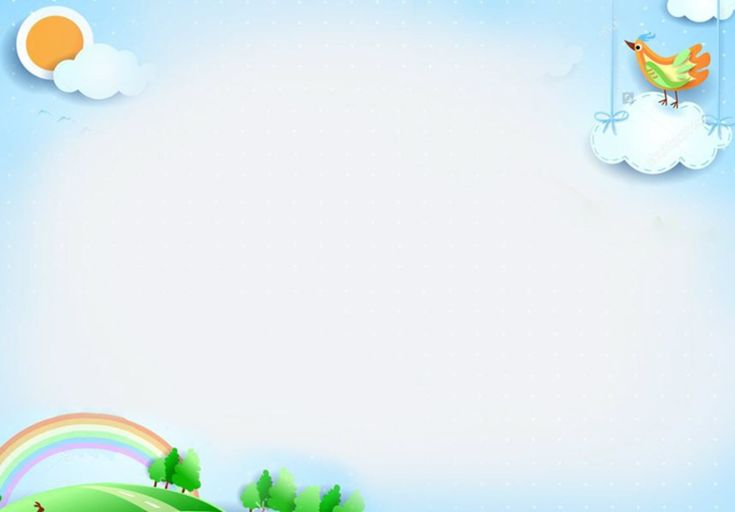 Đọc trôi chảy toàn bài, ngắt nghỉ hơi đúng giữa các dòng thơ, khổ thơ. Đọc diễn cảm với giọng hồn nhiên vui tươi.
1. Hướng dẫn đọc.
2. Chia đoạn.
+ Khổ 1: Từ đầu đến đằng xa.
+ Khổ 2: Tiếp theo cho đến ô cửa.
+ Khổ 3: Tiếp theo cho đến học bài.
+ Khổ 4: Còn lại.
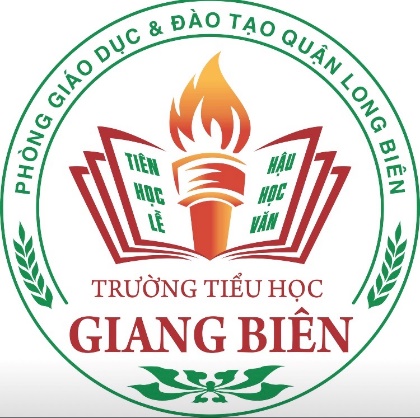 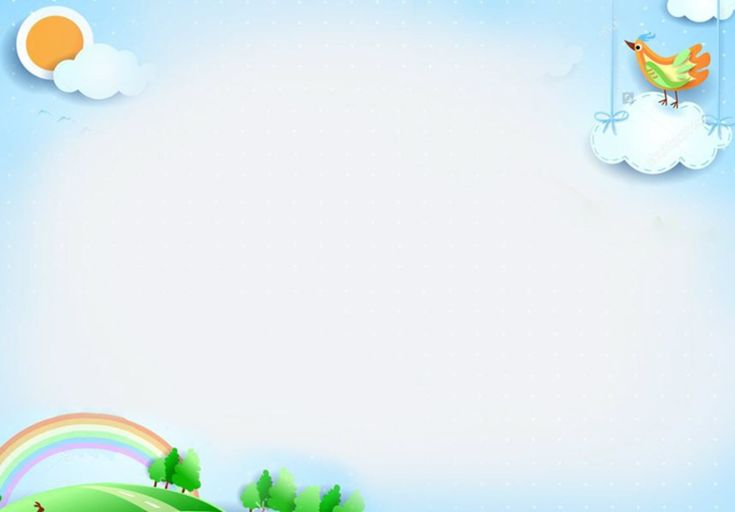 a. Luyện đọc từ, câu
leo dốc, lảnh lót, nắng lên, bao la, rạng rỡ, đỏ lửa, thoảng, ...
Buổi sáng / em ngồi học /
Mây rủ nhau vào nhà /
Ông Mặt Trời khó nhọc /
Đang leo dốc đằng xa. //
b. Giải nghĩa từ
Lảnh lót,
bao la,
rìa đường,
sơ sài.
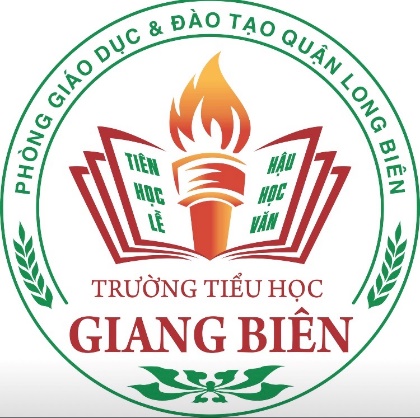 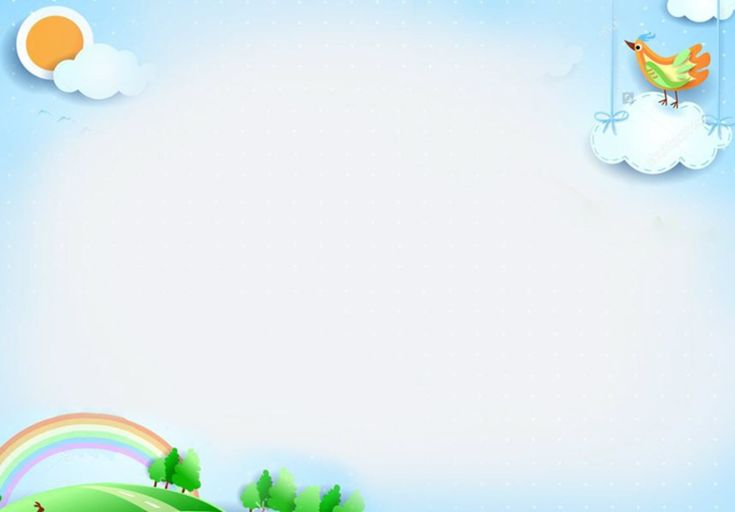 Buổi sáng / em ngồi học /
Mây rủ nhau vào nhà /
Ông Mặt Trời khó nhọc /
Đang leo dốc đằng xa. //
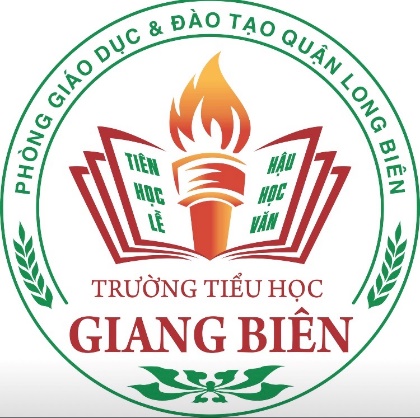 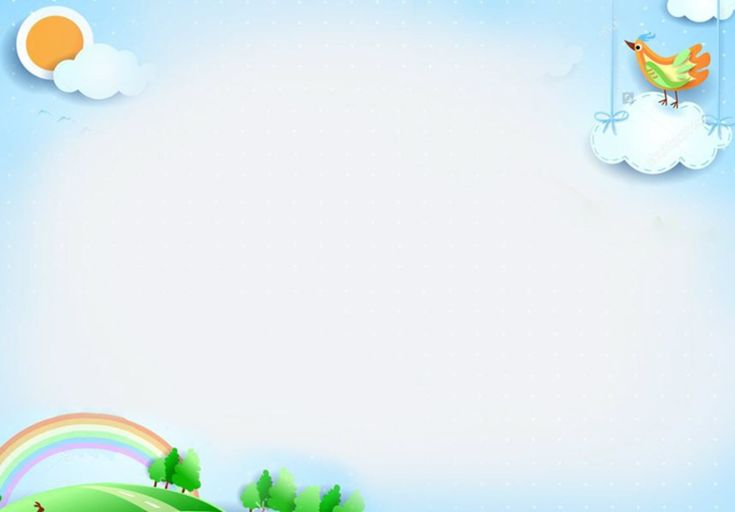 Đọc hiểu
Câu 1: Tìm những hình ảnh trong các khổ thơ 1, 2 miêu tả vẻ đẹp của buổi sáng vùng cao.
Các hình ảnh là: mây rủ nhau vào nhà, ông Mặt Trời leo dốc, tiếng chim ca kéo nắng lên, nắng lên rạng rỡ, khoảng trời bao la.
Câu 2: Các khổ thơ 3, 4 cho em biết điều gì về cuộc sống của đồng bào Mông?
Đồng bào Mông ăn những món ăn được làm từ ngô, nuôi ngựa, cất nhà trên núi đá.
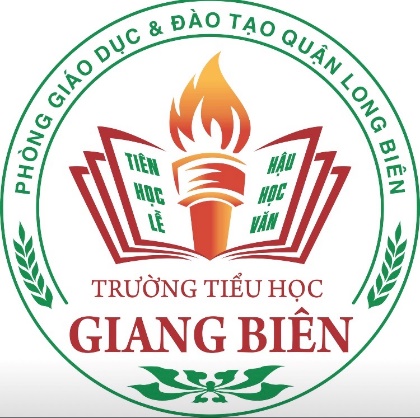 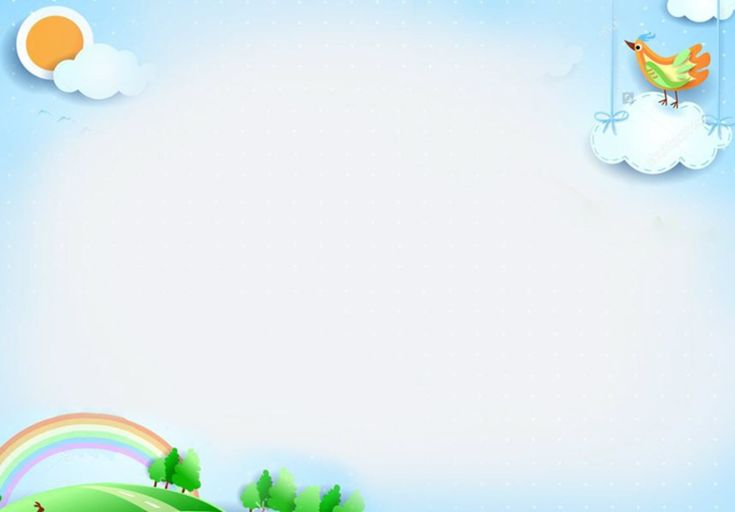 Đọc hiểu
Câu 3: Em hiểu hai dòng thơ cuối như thế nào ?
a) Bản Mông sơ sài nhưng vẫn có rất nhiều điều lạ.
b) Trên núi đá chênh vênh có rất nhiều điều lạ.
c) Bạn nhỏ biết thêm nhiều điều mới lạ từ những trang sách.
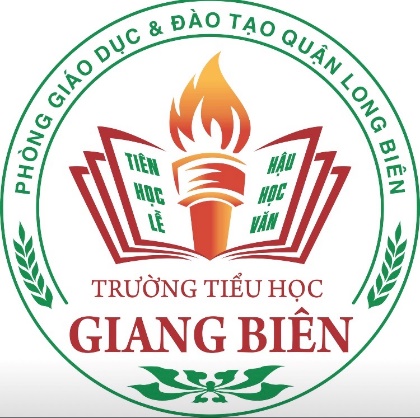 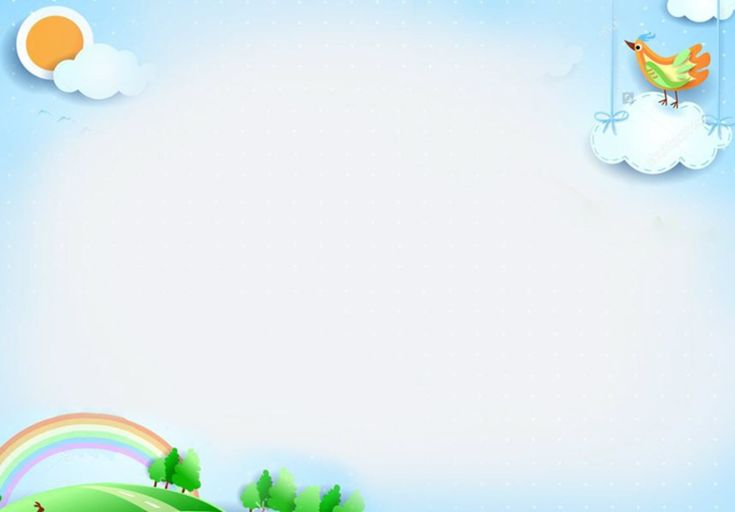 Đọc hiểu
Câu 4: Bài thơ cho thấy tình cảm của bạn nhỏ với quê hương mình như thế nào ?
- Bạn nhỏ rất yêu quê mình.
- Bạn nhỏ rất gắn bó với quê hương mình.
- Bạn nhỏ luôn thấy quê mình rất đẹp và rất thân thương.
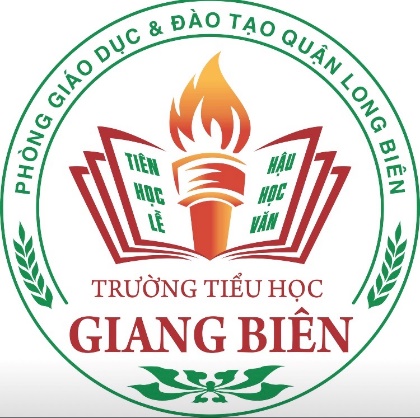 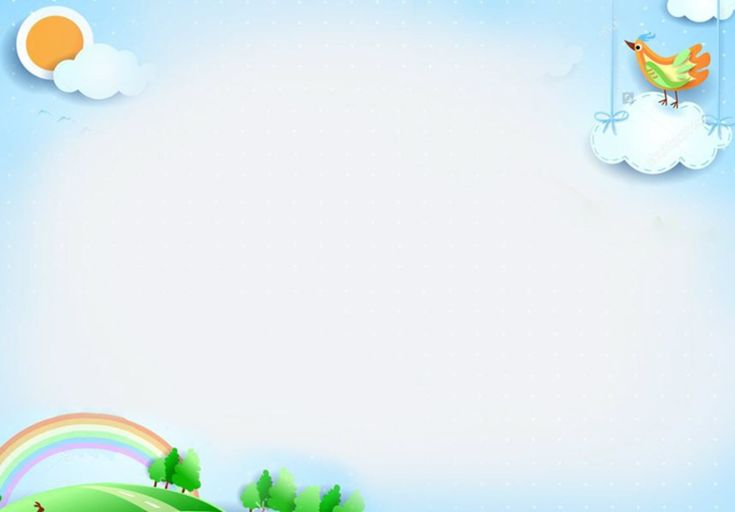 NỘI DUNG
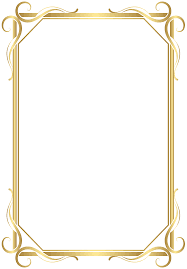 Bài thơ nói về vẻ đẹp yên bình, cuộc sống bình dị của bà con bản Mông và tình yêu của bạn học sinh người Mông dành cho bản mình.
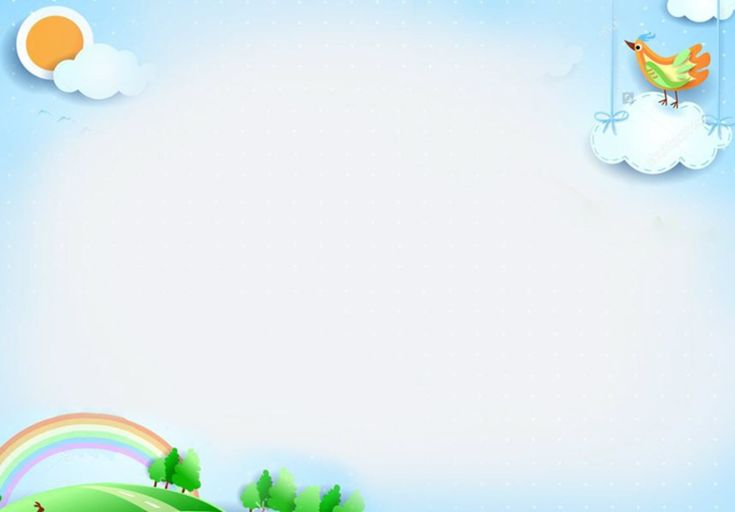 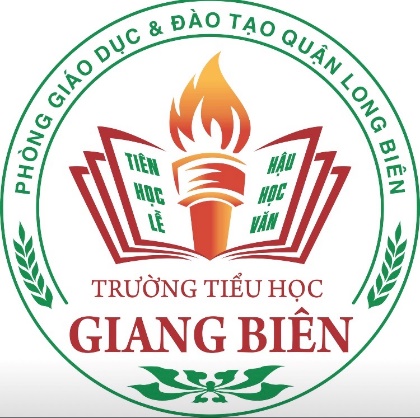 1) Dựa vào nội dung bài thơ, em hãy đặt câu nói về cảnh thiên nhiên buổi sáng ở bản Mông:
4. Luyện tập.
Một câu kể.
- Thiên nhiên ở bản Mông rất đẹp.
- Cảnh vật ở bản Mông rất thanh bình.
b)   Một câu cảm.
- Thiên nhiên ở đây thật tuyệt vời!
- Nắng ở đây rạng rỡ quá!
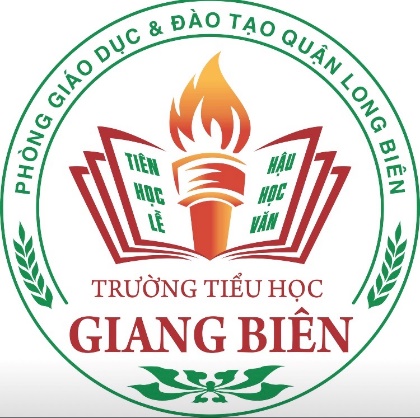 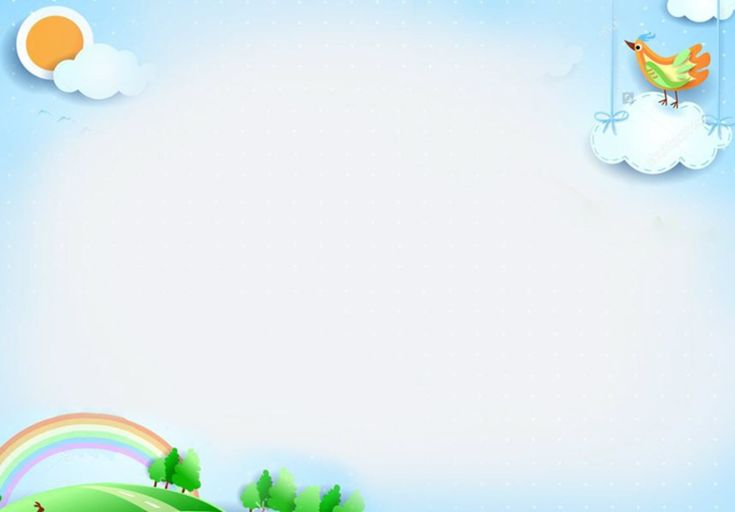 2) Viết tên các dân tộc được nêu ở phần Chia sẻ (trang 45).
Người Ba-na
Người Khmer
Người Chăm
Người Kinh
Người Dao
Người Mông (Hmông)
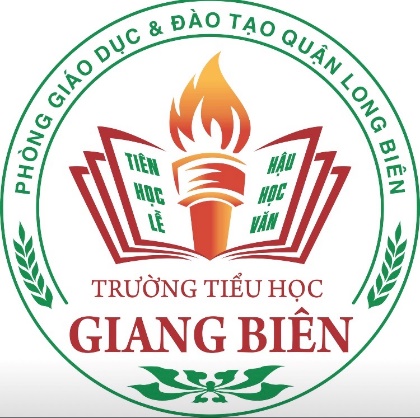 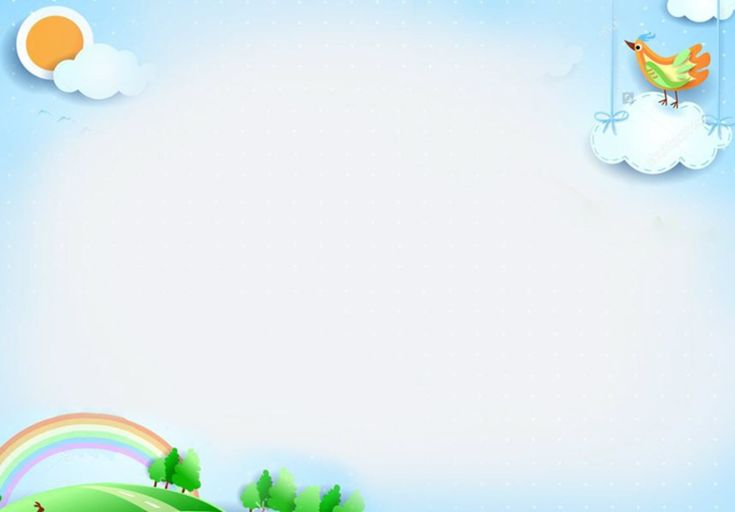 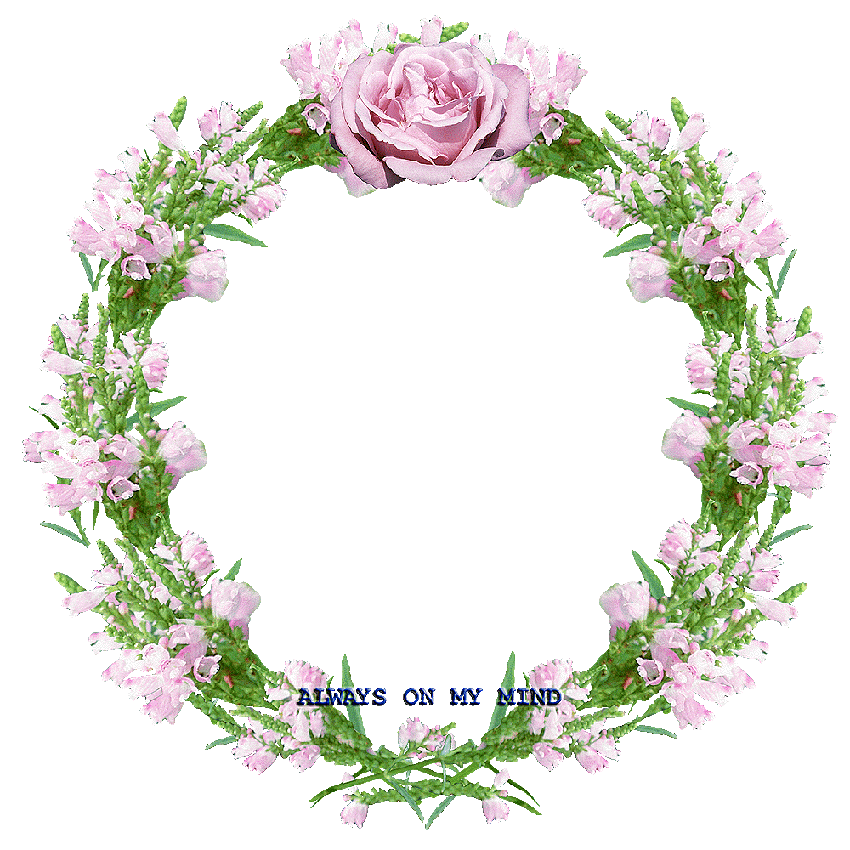 XIN CHÂN THÀNH CẢM ƠN 
QUÝ THẦY CÔ GIÁO VÀ CÁC EM